Чернобыль в наше время.
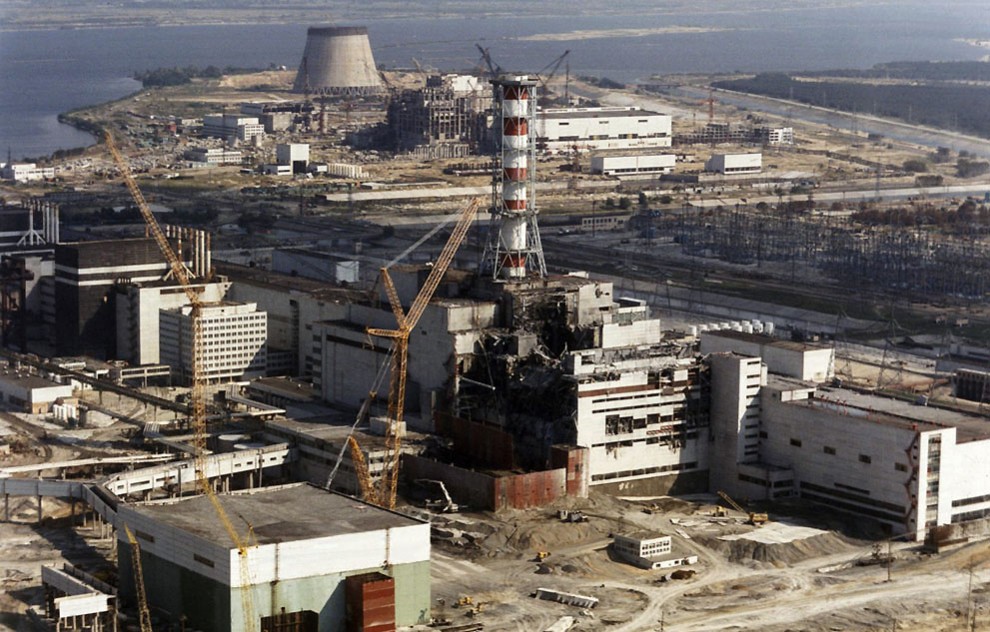 © Николаев Игорь
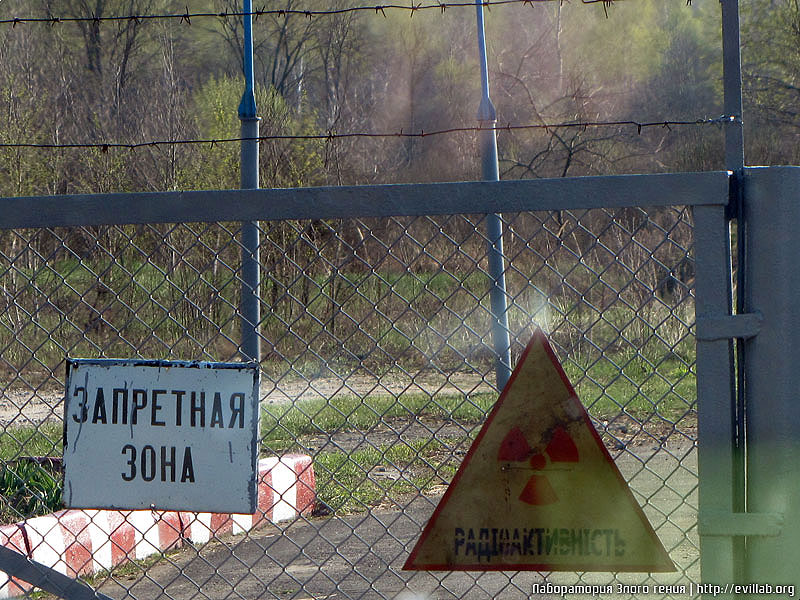 © Nikolaev Igor
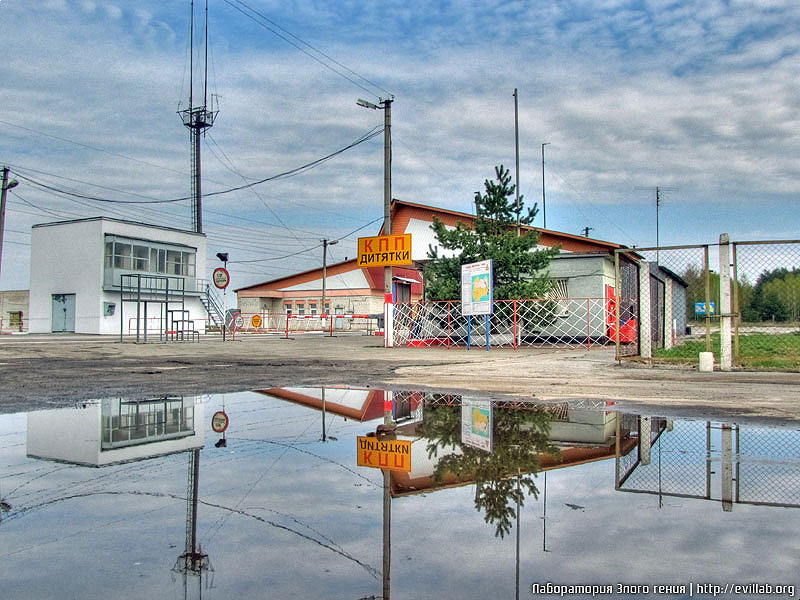 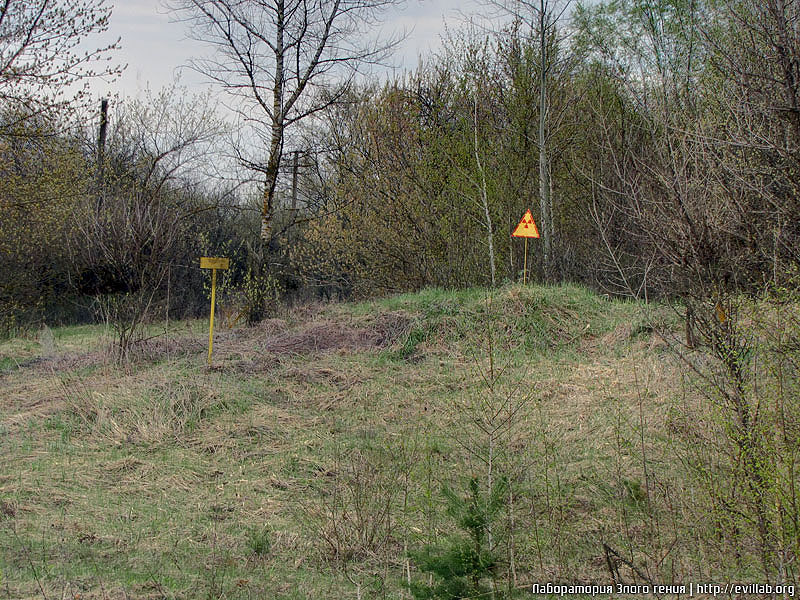 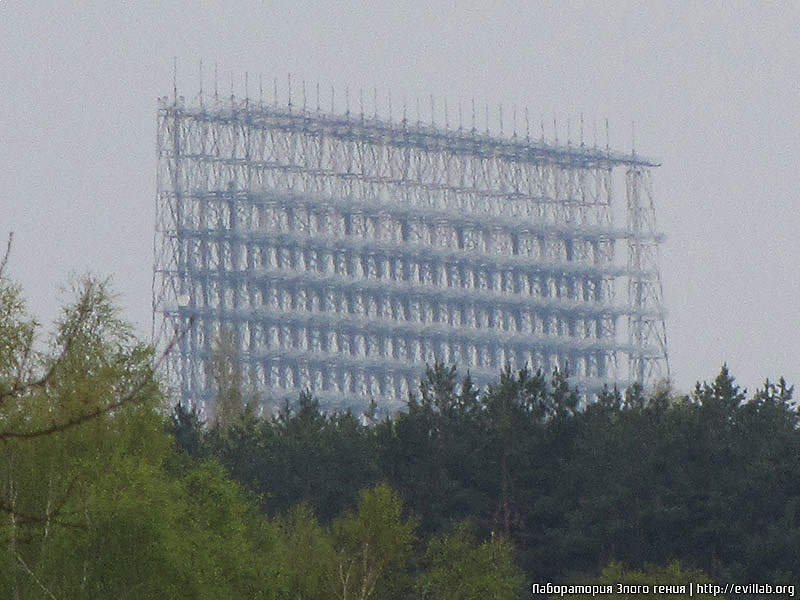 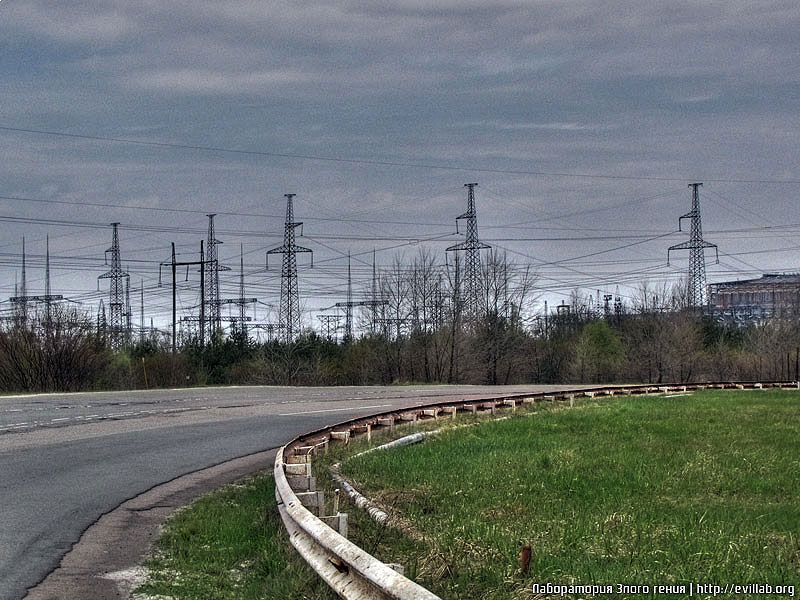 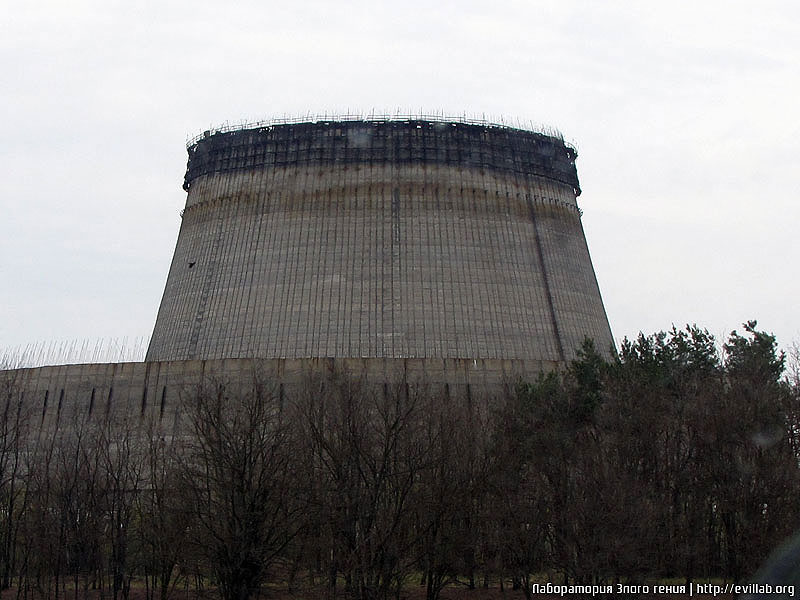 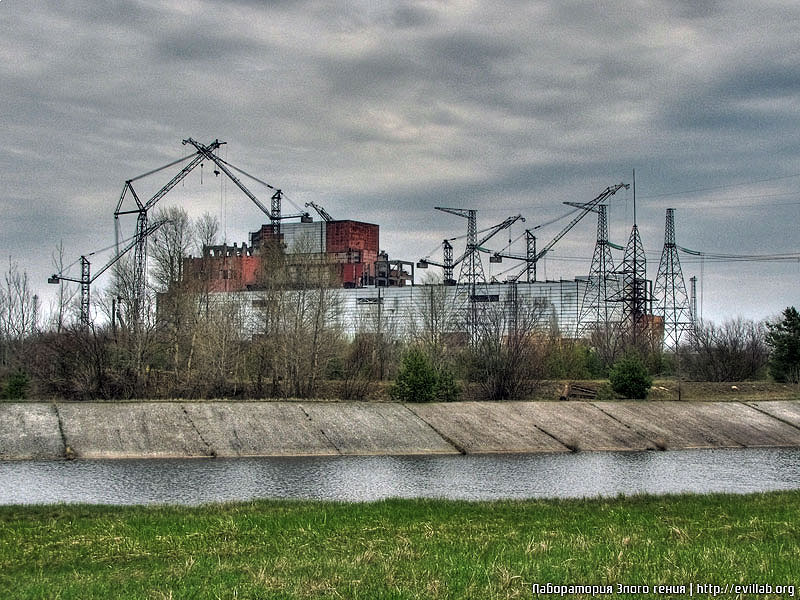 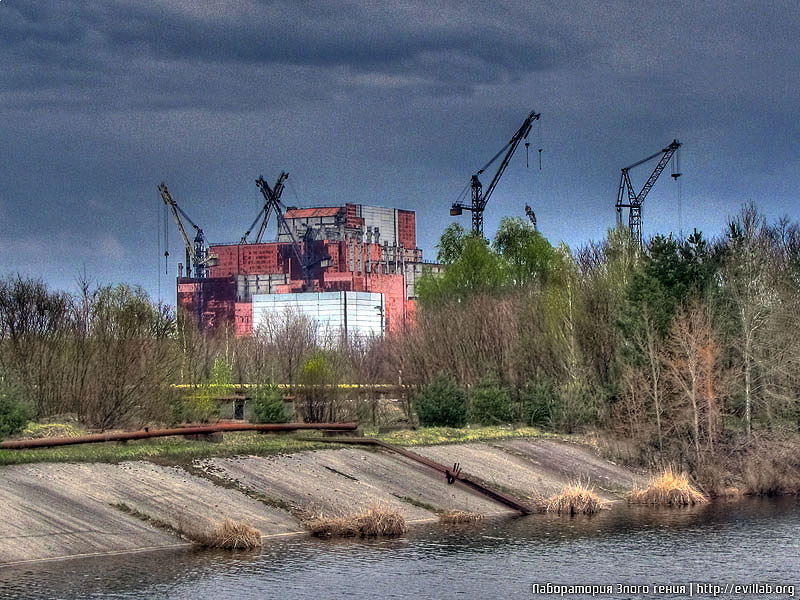 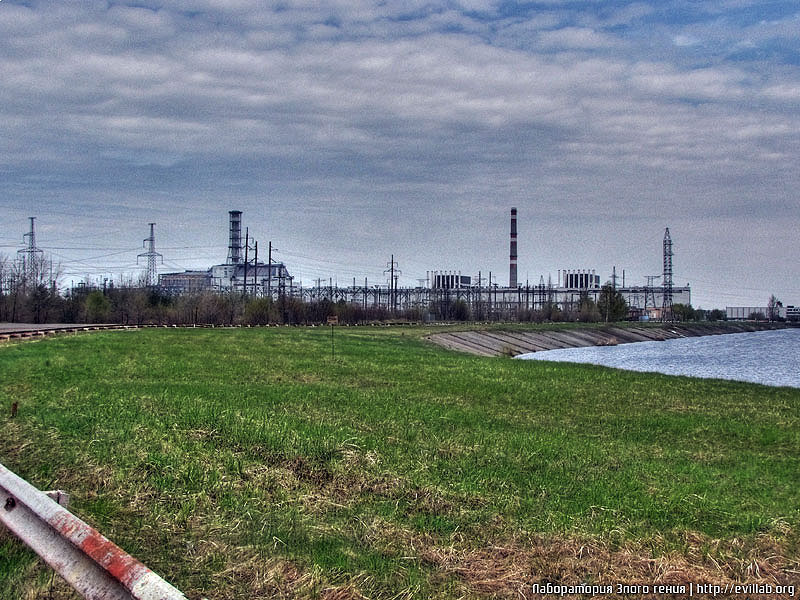 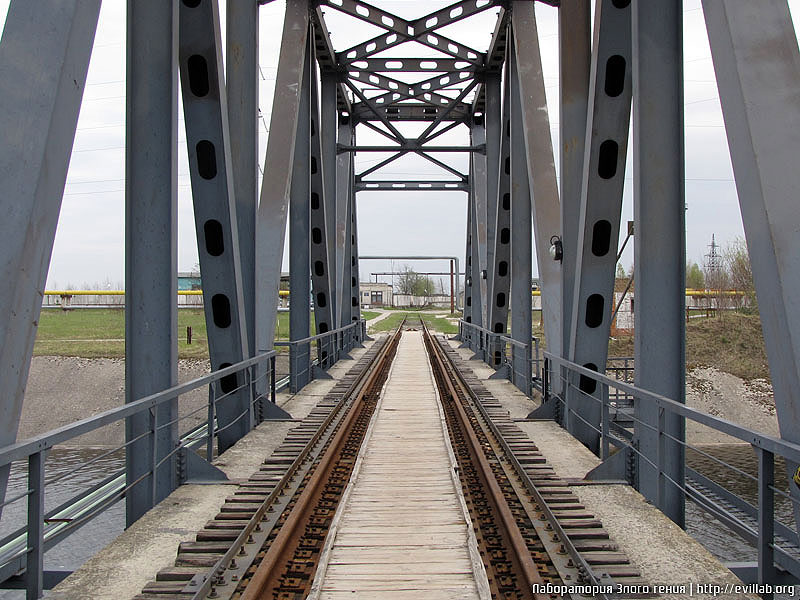 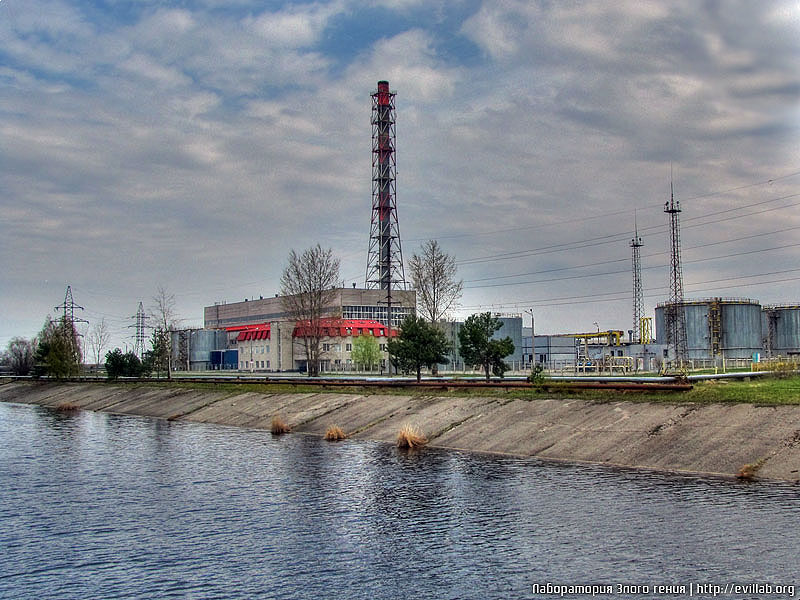 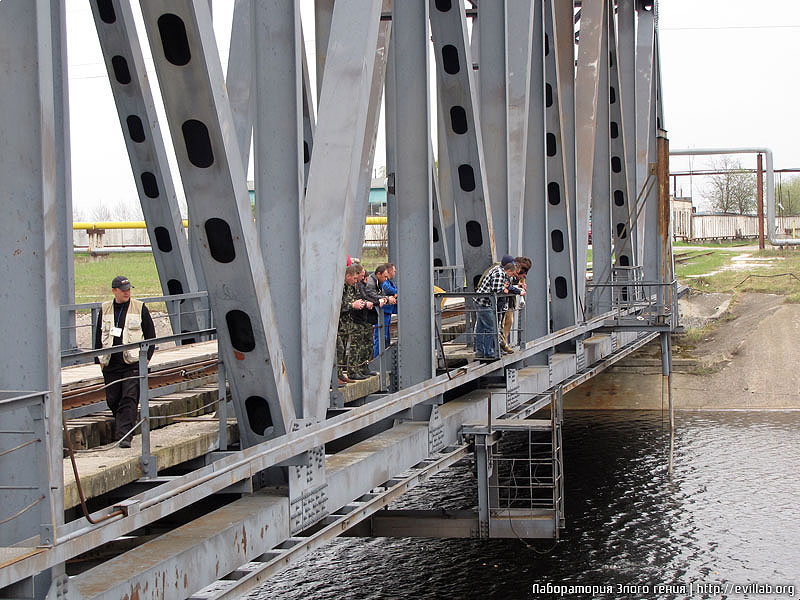 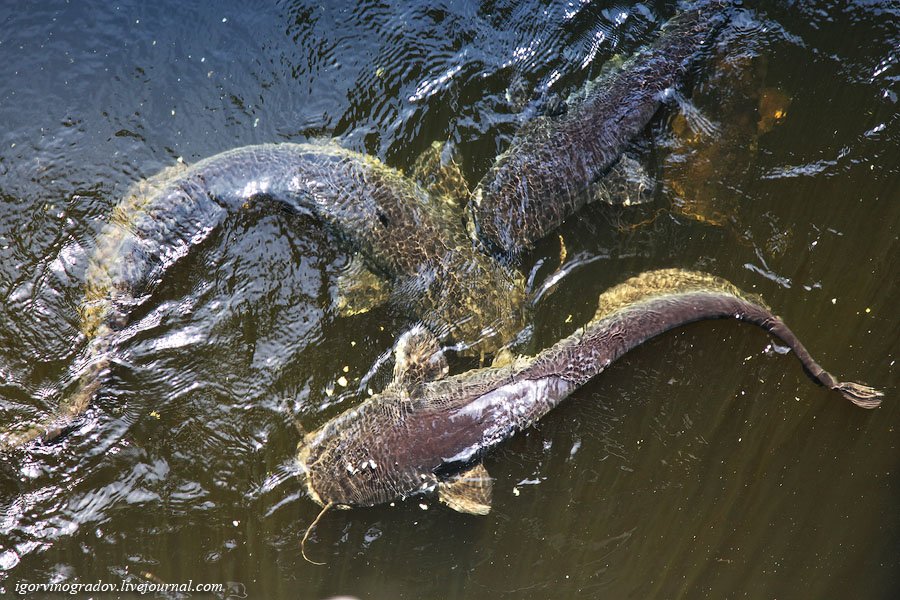 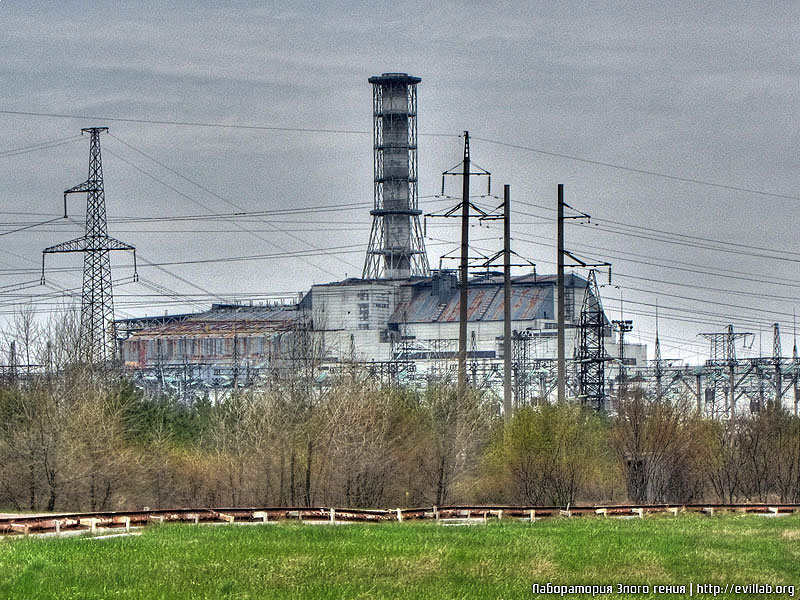 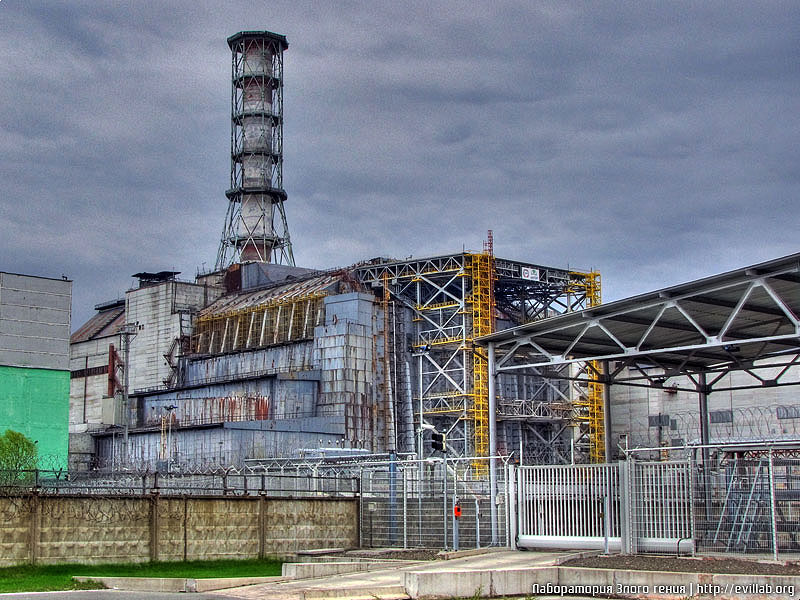 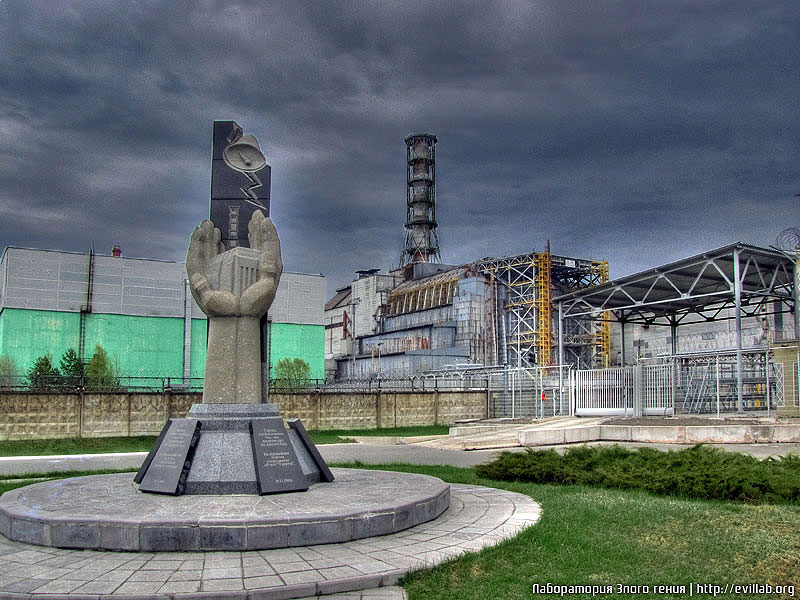 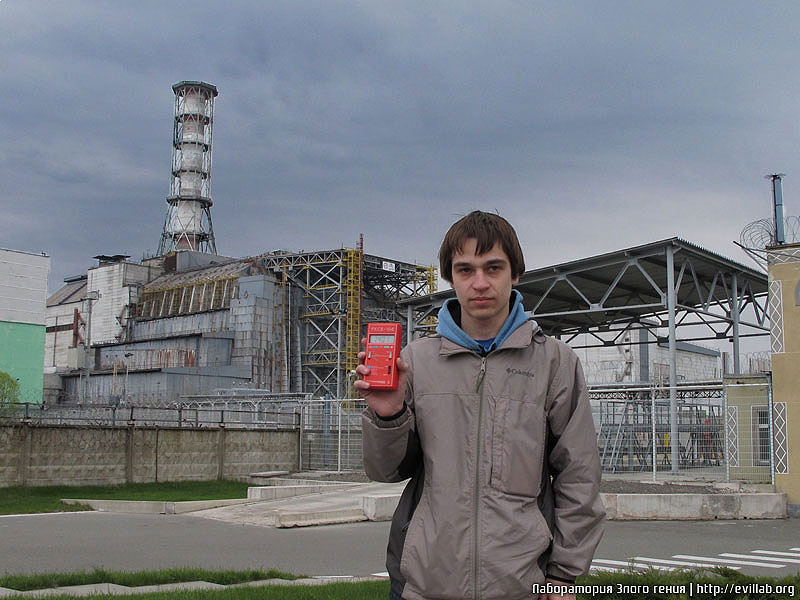 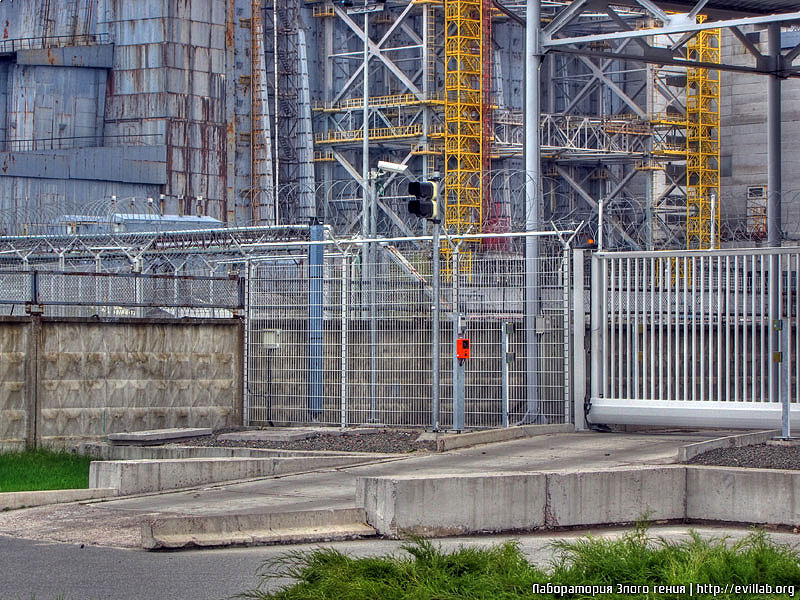 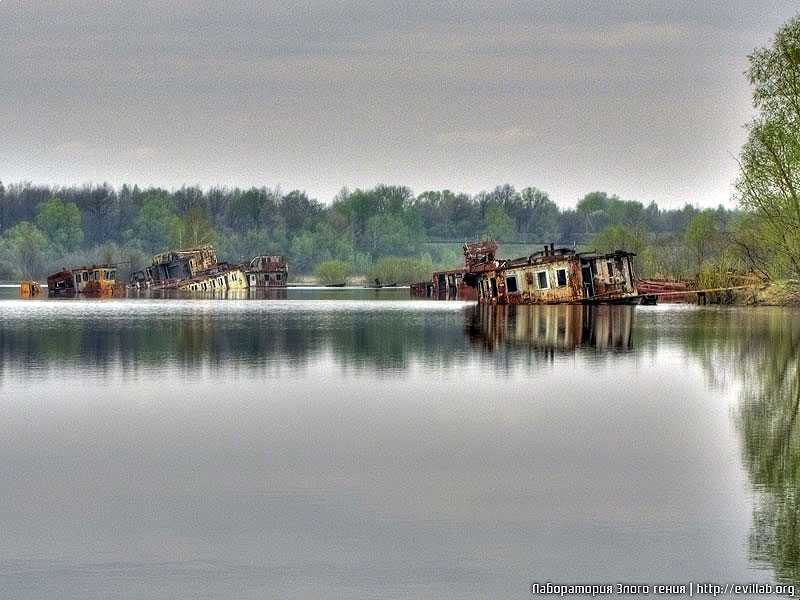 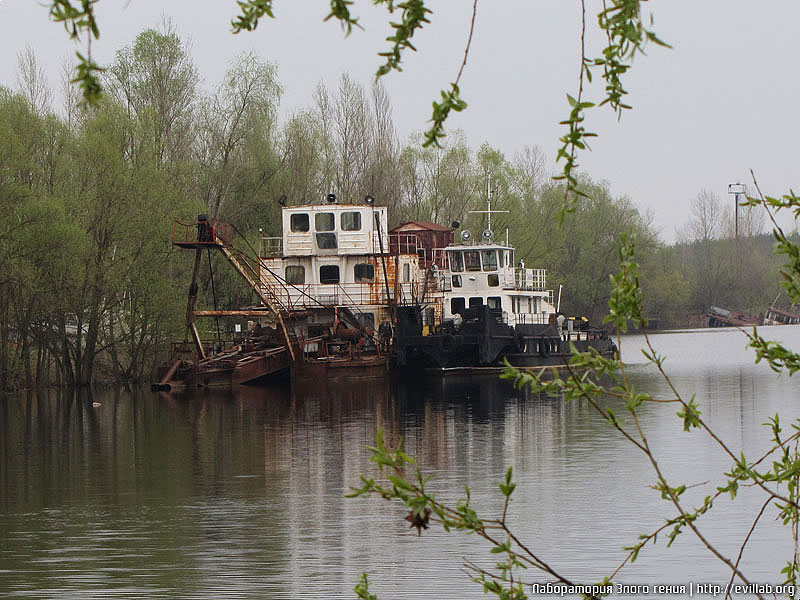